Figure 7. Effect of Methysergide (an antagonist for 5-HT1, 5-HT2, and 5-HT7 receptors) ...
Cereb Cortex, Volume 19, Issue 8, August 2009, Pages 1776–1786, https://doi.org/10.1093/cercor/bhn208
The content of this slide may be subject to copyright: please see the slide notes for details.
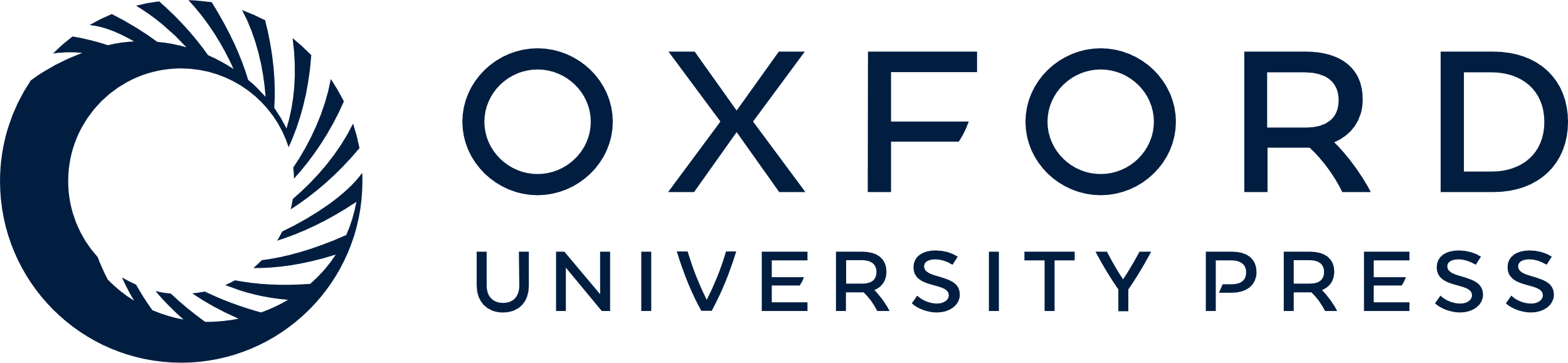 [Speaker Notes: Figure 7. Effect of Methysergide (an antagonist for 5-HT1, 5-HT2, and 5-HT7 receptors) on 5-HT response. (A) Effect for a first order relay cell depolarized by 5-HT. (B) Voltage change caused by 5-HT before (control), during (+MS), and after (recovery) the application of methysergide (MS).


Unless provided in the caption above, the following copyright applies to the content of this slide: © The Author 2008. Published by Oxford University Press. All rights reserved. For permissions, please e-mail: journals.permissions@oxfordjournals.org]